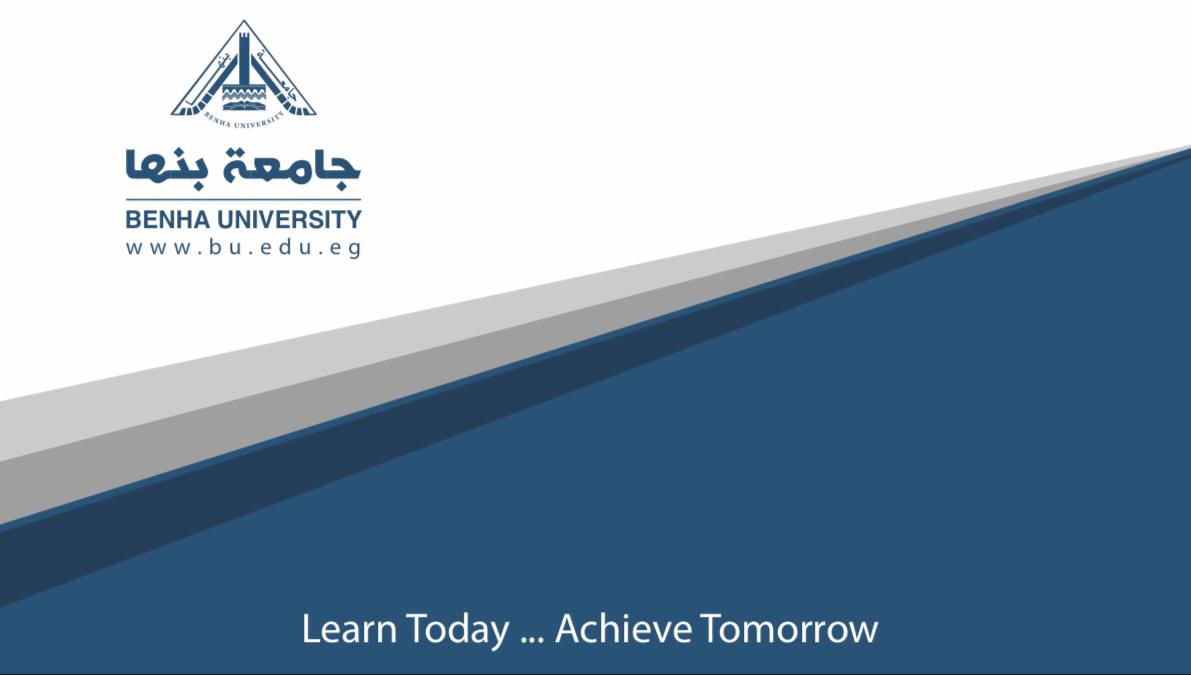 أرسطو والمدارس المتأخرة
أ.د/ عبير الرباط
المحاضرة الثامنة
ثالثا: الأفلاطونية الحديثة
The New Platonists
يختلف مؤرخو الفلسفة في الأفلاطونية الحديثة أهي فلسفة يونانية، أو فلسفة للقرون الوسطى، ولكل وجهة نظر، فالذين لا يعدونها يونانية يستندون إلى بعد الزمن بين العهدين، ولأن مؤسسها هو أفلوطين ولد سنة ۲5۰ ميلادية، فهذه الفلسفة وليدة المسيحية، ولأن طابع هذه الفلسفة ليس طابعا يونانيا بحتا بل هو مصبوغ بصبغة الإلهام الشرقي، وكان مركزها في الإسكندرية لا في اليونان، وكانت الإسكندرية آن ذاك مدينة عالمية لا يونانية يتقابل فيها الناس من كل جنس ويلتقي فيها الشرق والغرب
والذين لا يروها من فلسفة القرون الوسطى يرون أن فلسفة القرون الوسطى نشأت في أحضان النصرانية وفي ترتبها وهى تناهض وثنية اليونانية وفلسفة الأفلاطونية الحديثة ليست نصرانية بل هي عدوة النصرانية، وقد حافظت على الروح الوثني في البيئة المسيحية وترى فيها الروح اليونان ظاهري، والثقافة اليونانية سائدة، فأولى أن تعد فلسفة يونانية.
في العصور الأولى للمسيح ظهر في الإسكندرية مذهب الأفلاطونية الحديثة وقد سمي بهذا الاسم لأنه وليدة تعاليم أفلاطون، ولكنه وليد غير شرعي لأنه لم يحافظ على كثير من أسس أفلاطون، فبنى فلسفة أفلاطون رأيه في المثل وقد ملأ فلسفته بضروب من الخيالات وأحاطها بكثير من الغموض، فأخذت الأفلاطونية الحديثة هذه الخيالات والأساطير التي استعملها أفلاطون على سبيل التمثيل والاستعارة ونحو ذلك على أنها حقائق، ومزجتها مزجا تاما بإلهام الشرق وأحلامه.
مؤسس هذا المذهب أمونيوس سكاس Snnoniuss Saccas  كان أول أمره حمالا، وقد ولد من أبوين نصرانيين، ولكنه اعتنق الدين اليونانى القديم وهو أول المعلمين الإسكندرانيين الذين حاولوا التوفيق بين تعاليم أرسطو وأفلاطون ومات سنة ۲۹۲ ولم يؤثر عنه أي كتاب.
وأكبر مؤيديه والمنتصرين لمذهبه تلميذه أفلوطين، وربما عد مؤسس المذهب وقد ولد سنة 205م وفي ليكوبوليس (أسيوط) وتعلم في الإسكندرية ولازم أمنيوس إحدى عشر سنة، ثم سافر مع الحملة التي جهزها الإمبراطور رجورديان لمحاربة الفرس، رجاء أن يتعلم الفلسفة الفارسية والفلسفة الهندية من أصولها.
وفي سنة ۲45م قصد إلى روما حيث استقر بها، وأسس مدرسته التي قام عليها حتى مات في كامبانيا سنة ۲۷۰م والعرب لم تعرف كثيرا عنه ولكن تعرف مذهبه وتطلق عليه مذهب الإسكندرانيين، ويطلق عليه الشهرستانى" الشيخ اليونان" وقد ألف أفلوطين كتبا كثيرة حفظت عنه ويطلق عليها عادة اسم التاسوعات (Fnmeads) وتفرع مذهبه إلى فروع كثيرة، فكان منه فرع في الإسكندرية، وفرع في الشام، وفرع في أثينا.
ولقد كان أفلوطين في حياته محببا إلى النفوس مقبولا من العظماء، فكان الإمبراطور جالينوس ينزله من نفسه منزلة سامية ويقدره أعظم التقدير حتى قيل أنه اعتزم أن يقطعه منطقة كامبانيا ليقيم عليها مدينة فاضلة تحكم على مثال ما ارتآه أفلاطون في الدولة.
يقول أفلوطين أن انبثاق النفوس الجزئية عن نفس العالم هو كانبثاق النوع من مركزه، كلما بعد عن المركز ضعف حتى يصير، هذا الظلام التام الذي انتحسر عنه ضوء النفس هو المادة، فالمادة ضوء سلبي، وهكذا يسبح أفلوطين في خيلاته الشعرية .
يقول أن المادة هي مصدر التعدد، وهي سبب الشرور لأنها عبارة عن العدم، والعدم أشد درجات النقص، والنقص هو الشر، وإذن فالمادة هي منشأ الضرر جميعا . وغاية الحياة التحرر من رقبة المادة . وأول خطوة لذلك التحرر من سلطة الجسم والحواس وعن هذا تنشأ الفضائل العادية.
والخطوة الثانية الفكر والتفلسف.

والخطوة الثالثة أن تسمو النفس فوق التفكير وتصل إلى ( اللقانة ) أو المعرفة أو العلم اللدنى .
وكل هذه الخطوات إعداد للدرجة الأخيرة - وهی أن يذوب في الله وذلك بالهيام والذهول والغيبوبة والوجد - عند ذلك تتحد النفس بالله، ولا يقال في هذه الدرجة أنه يفكر في الله ولا ينظر إلى الله لأن كل هذه العبارات تدل على الانفصال أو وجود شيئين، إنما يتحد بالله ويكون هو وهو وحده،
وقد ذكر أفلوطين أنه سما إلى هذه الدرجة وذاق لذة الاتحاد وأدرك ساعات التجلى بضع مرات في حياته يقال أنها أربع.
وقد جاء بعد أفلوطين فلاسفة استمروا يرقون هذا المذهب ويعدلونه ومن أشهرهم فورفوریوس Porphyry ویامبليكس Lumblecus  وسريانوس Syrianns .
[Speaker Notes: SmartArt custom animation effects: motion path and faded zoom
(Intermediate)


To reproduce the SmartArt effects on this page, do the following:
On the Home tab, in the Slides group, click Layout, and then click Blank. 
On the Insert tab, in the Illustrations group, click SmartArt. In the Choose a SmartArt Graphic dialog box, in the left pane, click Process. In the Process pane, click Basic Chevron Process (third row, first option from the left), and then click OK to insert the graphic into the slide.
To create a fourth chevron shape, select the chevron shape at the right end of the graphic, and then under SmartArt Tools, on the Design tab, in the Create Graphic group, click the arrow next to Add Shape, and select Add Shape After.
Select the graphic, and then click one of the arrows on the left border. In the Type your text here dialog box, enter text.
Select the graphic. Under SmartArt Tools, on the Design tab, in the SmartArt Styles group, do the following:
Click Change Colors, and then under Colorful click Colorful Range – Accent Colors 3 to 4  (third option from the left).
Click More, and then under 3-D, click Inset (first row, second option from the left).


To reproduce the animation effects on this slide, do the following:
On the Animations tab, in the Animations group, click Custom Animation.
On the slide, select the graphic. In the Custom Animation task pane, do the following:
Click Add Effect, point to Entrance, and then click More Effects. In the Add Entrance Effect dialog box, under Subtle, click Faded Zoom. 
Under Modify: Faded Zoom, in the Speed list, select Fast.
Also in the Custom Animation task pane, click Add Effect, point to Motion Paths, and then click Left.
Also in the Custom Animation task pane, select the second animation effect (left motion path), and then under Modify: Left, in the Speed list, select Fast.
On the slide, right-click the motion path, and then click Reverse Path Direction. (Note: The green arrow will move to the left end of the motion path.)
Press and hold CTRL, and then select the first and second animation effects (faded zoom effect and left motion path) in the Custom Animation task pane. Click the arrow to the right of the second animation effect (left motion path), and then click Effect Options. In the Left dialog box, on the SmartArt Animation tab, in the Group graphic list, select One by one.
Also in the Custom Animation task pane, do the following:
Click the double arrow under the first animation effect (faded zoom effect) to expand the contents of the list of effects.
Click the double arrow under the second animation effect (left motion path) to expand the contents of the list of effects.  
Press and hold CTRL, and then in the Custom Animation task pane, select the first, second, third, and fourth animation effects (all four faded zoom effects). Under Modify: Faded Zoom, in the Start list, select After Previous.
Press and hold CTRL, and then in the Custom Animation task pane, select the fifth, sixth, seventh, and eighth animation effects (all four left motion paths). Under Modify: Left, in the Start list, select With Previous.
Also in the Custom Animation task pane, do the following to reorder the list of effects:
Drag the fifth animation effect (first left motion path) until it is second in the list of effects.
Drag the sixth animation effect (second left motion path) until it is fourth in the list of effects.
Drag the seventh animation effect (third left motion path) until it is sixth in the list of effects.


To reproduce the background effects on this slide, do the following:
Right-click the slide background, and then click Format Background. In the Format Background dialog box, click Fill in the left pane, select Gradient fill in the Fill pane, and then do the following:
In the Type list, select Radial.
In the Direction list, click From Center (third option from the left).
Under Gradient stops, click Add or Remove until two stops appear in the drop-down list.
Also under Gradient stops, customize the gradient stops as follows:
Select Stop 1 from the list, and then do the following:
In the Stop position box, enter 0%.
Click the button next to Color, and then under Theme Colors click Black, Text 1, Lighter 50% (second row, second option from the left).
Select Stop 2 from the list, and then do the following: 
In the Stop position box, enter 100%.
Click the button next to Color, and then under Theme Colors click Black, Text 1 (first row, second option from the left).]
وقد كان من أسباب وجود مذهب الأفلاطونية انتشار مذهب الشك، فإذا أيقن العقل أنه لا يستطيع الوصول إلى الحق بتفكيره وبحثه حاول أن يعرفه بكشف لفائفه، يئس العقل من نفسه فلجأ إلى الكشف والإلهام، ورأى أن التفكير المنطقي لم يؤدي إلى السكر الروحي، كأن هذا المذهب يميل أول أمره إلى البحث مشوبا بالإلهام، ثم غرق في الإلهامات، ونفذ منها إلى الشغف بالاطلاع على المغيبات وخوارق العادات، والاعتناء بالسحر، والتصرف بالأسماء والطلاسم والتنجيم والدعوات والعزائم ونحو ذلك.
[Speaker Notes: SmartArt custom animation effects: motion path and faded zoom
(Intermediate)


To reproduce the SmartArt effects on this page, do the following:
On the Home tab, in the Slides group, click Layout, and then click Blank. 
On the Insert tab, in the Illustrations group, click SmartArt. In the Choose a SmartArt Graphic dialog box, in the left pane, click Process. In the Process pane, click Basic Chevron Process (third row, first option from the left), and then click OK to insert the graphic into the slide.
To create a fourth chevron shape, select the chevron shape at the right end of the graphic, and then under SmartArt Tools, on the Design tab, in the Create Graphic group, click the arrow next to Add Shape, and select Add Shape After.
Select the graphic, and then click one of the arrows on the left border. In the Type your text here dialog box, enter text.
Select the graphic. Under SmartArt Tools, on the Design tab, in the SmartArt Styles group, do the following:
Click Change Colors, and then under Colorful click Colorful Range – Accent Colors 3 to 4  (third option from the left).
Click More, and then under 3-D, click Inset (first row, second option from the left).


To reproduce the animation effects on this slide, do the following:
On the Animations tab, in the Animations group, click Custom Animation.
On the slide, select the graphic. In the Custom Animation task pane, do the following:
Click Add Effect, point to Entrance, and then click More Effects. In the Add Entrance Effect dialog box, under Subtle, click Faded Zoom. 
Under Modify: Faded Zoom, in the Speed list, select Fast.
Also in the Custom Animation task pane, click Add Effect, point to Motion Paths, and then click Left.
Also in the Custom Animation task pane, select the second animation effect (left motion path), and then under Modify: Left, in the Speed list, select Fast.
On the slide, right-click the motion path, and then click Reverse Path Direction. (Note: The green arrow will move to the left end of the motion path.)
Press and hold CTRL, and then select the first and second animation effects (faded zoom effect and left motion path) in the Custom Animation task pane. Click the arrow to the right of the second animation effect (left motion path), and then click Effect Options. In the Left dialog box, on the SmartArt Animation tab, in the Group graphic list, select One by one.
Also in the Custom Animation task pane, do the following:
Click the double arrow under the first animation effect (faded zoom effect) to expand the contents of the list of effects.
Click the double arrow under the second animation effect (left motion path) to expand the contents of the list of effects.  
Press and hold CTRL, and then in the Custom Animation task pane, select the first, second, third, and fourth animation effects (all four faded zoom effects). Under Modify: Faded Zoom, in the Start list, select After Previous.
Press and hold CTRL, and then in the Custom Animation task pane, select the fifth, sixth, seventh, and eighth animation effects (all four left motion paths). Under Modify: Left, in the Start list, select With Previous.
Also in the Custom Animation task pane, do the following to reorder the list of effects:
Drag the fifth animation effect (first left motion path) until it is second in the list of effects.
Drag the sixth animation effect (second left motion path) until it is fourth in the list of effects.
Drag the seventh animation effect (third left motion path) until it is sixth in the list of effects.


To reproduce the background effects on this slide, do the following:
Right-click the slide background, and then click Format Background. In the Format Background dialog box, click Fill in the left pane, select Gradient fill in the Fill pane, and then do the following:
In the Type list, select Radial.
In the Direction list, click From Center (third option from the left).
Under Gradient stops, click Add or Remove until two stops appear in the drop-down list.
Also under Gradient stops, customize the gradient stops as follows:
Select Stop 1 from the list, and then do the following:
In the Stop position box, enter 0%.
Click the button next to Color, and then under Theme Colors click Black, Text 1, Lighter 50% (second row, second option from the left).
Select Stop 2 from the list, and then do the following: 
In the Stop position box, enter 100%.
Click the button next to Color, and then under Theme Colors click Black, Text 1 (first row, second option from the left).]